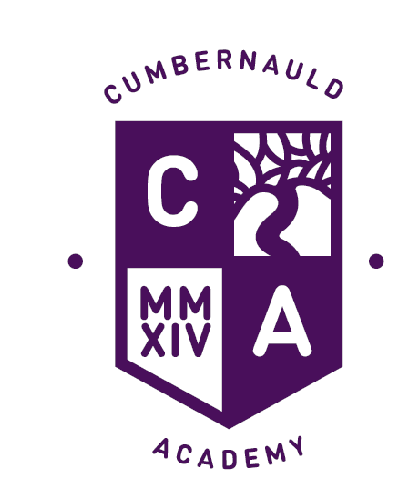 SENIOR PHASE INFORMATION EVENING
WEDNESDAY 11TH SEPTEMBER 2024
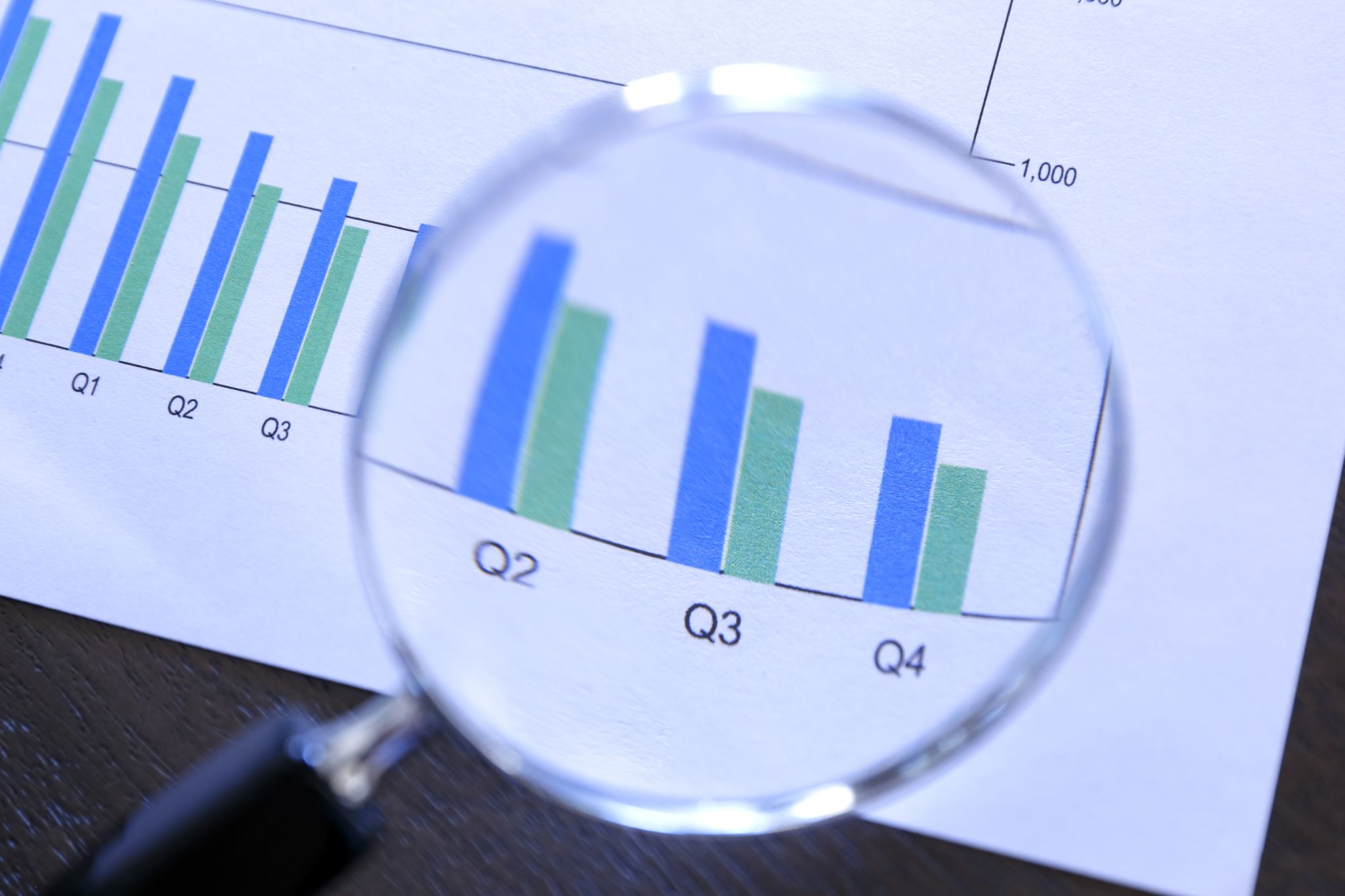 Mr Cairns – Results Analysis
S4-S6 Team
S4                            J Milliken /V Hart 
S5                            F MacLeod/V Hart 
S6                     C O’Neill /L McGuigan
TIMELINE – Miss Hart
Pupils/Parent Experience
Pupils Experience 
Parent Experience 
Parent Council
Parental Experience
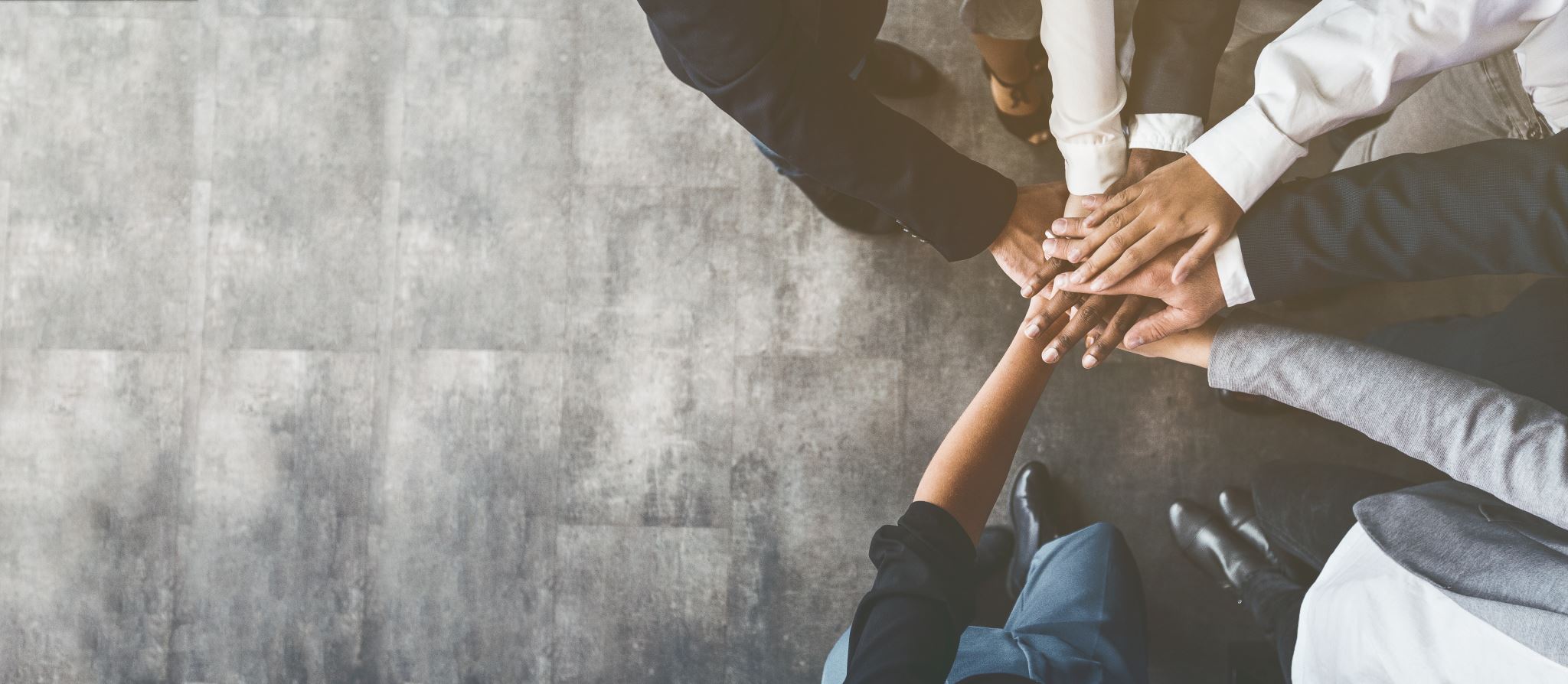 S6 Opportunities
UCAS
Community Contract 
Leadership
The Cumbernauld Academy Community Contract
A community is a social unit with a shared socially significant characteristic such as values, customs or identity.
 
Community is at the heart of Cumbernauld Academy and our values as a school are at the core of who we are. Choosing to return to Cumbernauld Academy as S6 pupils, they are now the leaders of our school community and those values, and with that comes responsibility.
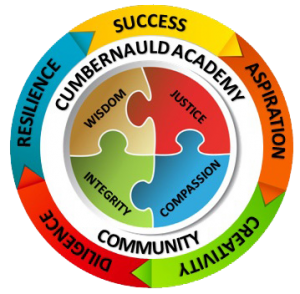 The Cumbernauld Academy Community Contract
All those wishing to return to Cumbernauld Academy as an S6 pupil will be asked to sign the Cumbernauld Academy Community Contract today. 

The contract is an an agreement between S6 pupils and the school. It is about taking time out their your week to give back to their community. The contract aims to give them leadership opportunities, develop meta skills, allow them to help those less fortunate than themselves and uphold our school values as the leaders of our school community.
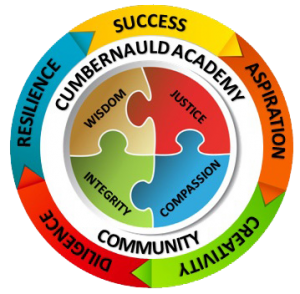 The Cumbernauld Academy Community Contract
Most pupils will have a study collum on their timetable. The Cumbernauld Academy Community Contract asks them to dedicate a minimum of 2 periods from those study periods to give back to the school.  This can be done in many ways: 

Helping in BGE classes (in a subject they are good at/already have a higher in.)
Helping in the Support for Learning base.
Organising Events/Assisting with organising school trips/Fundraising activity in the school 
Buddy work with younger pupils – helping them with their wellbeing and learning. 
Helping to deliver alternative courses for younger pupils.
Future Fridays (not during study time but will count as your hours)

Mr O’Neill will monitor this on a weekly basis during house time and skills for life to ensure everyone is fulfilling their commitment to the school community. Everyone who fulfils the contract will leave school with a volunteering award on their qualification record.
The Contract
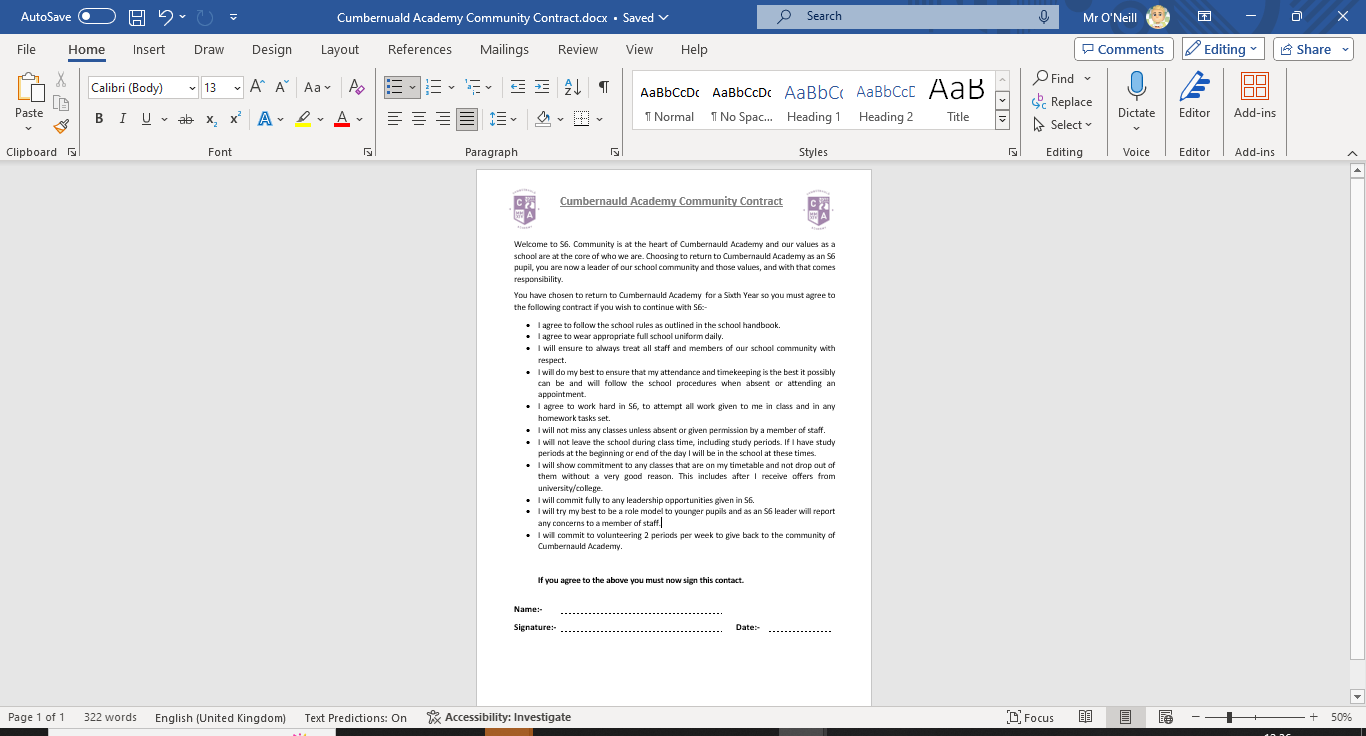 The contract also mentions some other expectations of S6 pupil at Cumbernauld Academy including:

Uniform 
Attendance
Commitment 
Respect
Conduct
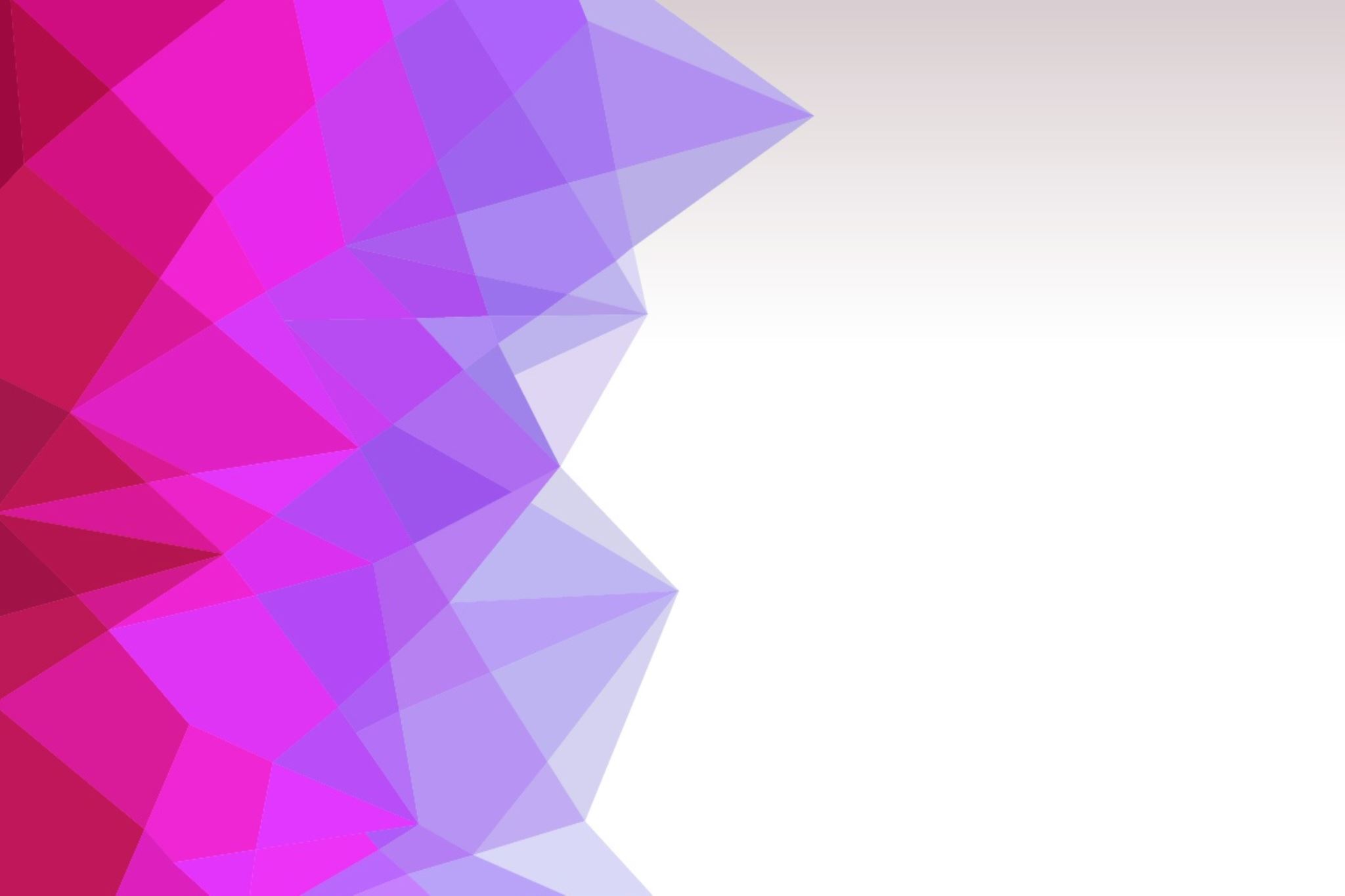 S6 Leadership Roles
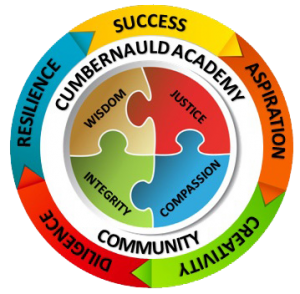 Captaincy Team
Pupil Parliament
Buddy System
Committees
Peer Advocate 
Sports Leaders 
Future Friday’s Ambassadors
Equality Ambassadors
Mental Health Ambassadors
Subject Ambassadors
DYW Ambassadors
Cumbernauld Academy Deadlines
Why Tailored Curriculum?
· Unable to access full mainstream curriculum for number of reasons
· Pupils identified by staff using a number of measures

What do we actually do?
Several interventions on offer across the school week
Delivered by staff within the team and outside agencies

Overall Aim
· Differs between year groups
· S4/5 main aim is to get the best possible  outcomes for each individual young person
Tailored Curriculum Team DHT Mr PrestonSmall Team of 5 staff
Partnership Working Mr. Cairns
Attendance 
Contact 
Expectations
Support
S4-6 Study Skills Evening 10th October 6pm-7.30pm
Curriculum Refresh
Senior Phase Booklet - Website
Curriculum Content 
Parents Views
Practical advice around study techniques 
SQA exam protocols
SQA Parent Workshop
Advice on how to prepare for prelims and final SQA exams
Resources shared/questions answered by teachers/SQA markers on how to ensure success
Timeline
Prelims
Supported Study
Easter School
Master Classes
Online Resources 
Attendance 
UCAS
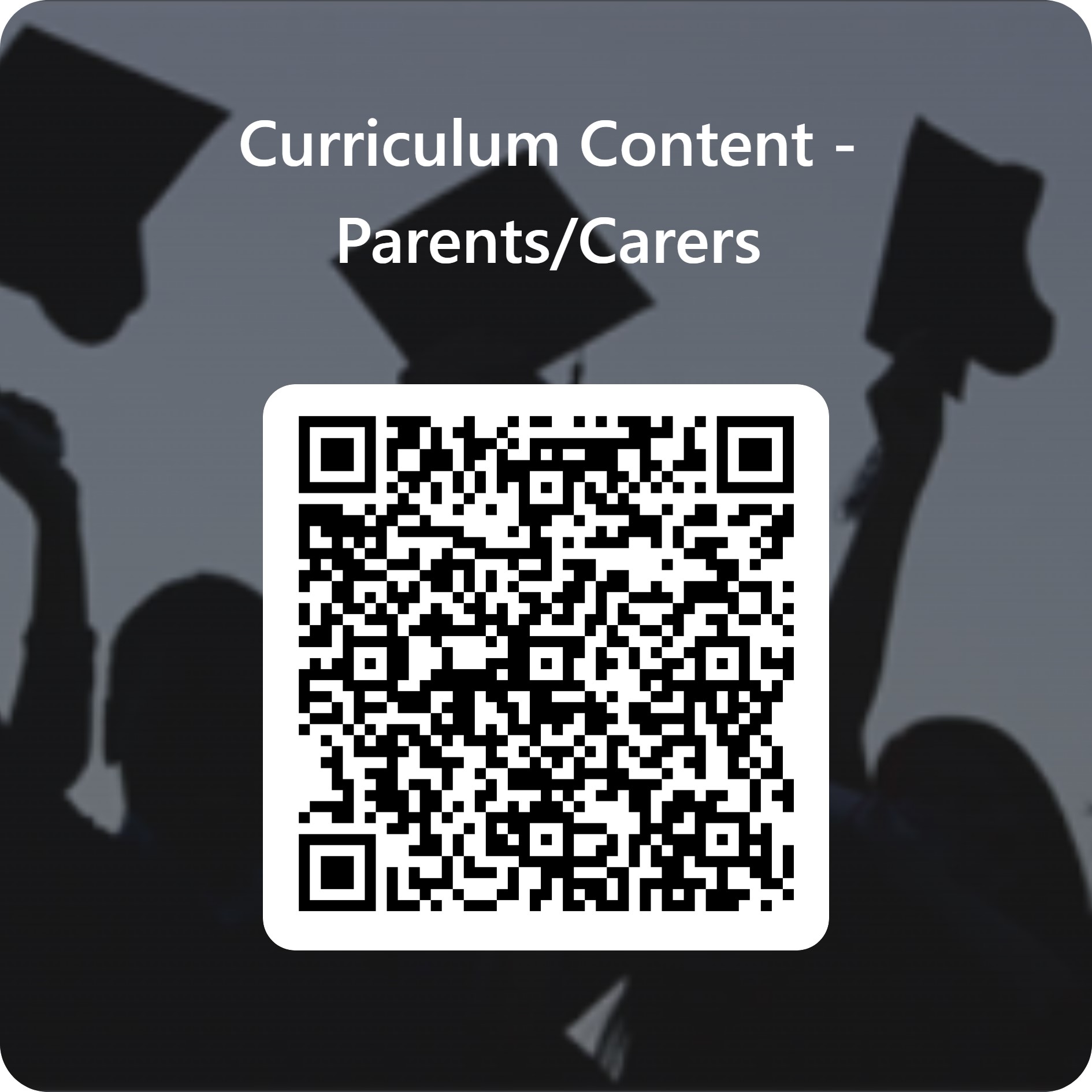 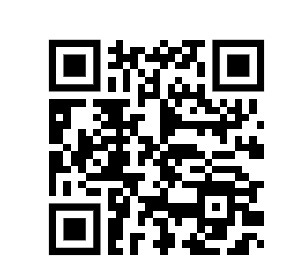 Breakout Groups – 10 Mins